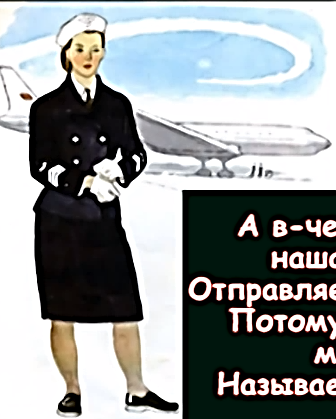 Летчик водит самолеты
- Это очень хорошо.
Повар делает компоты
- Это тоже хорошо.
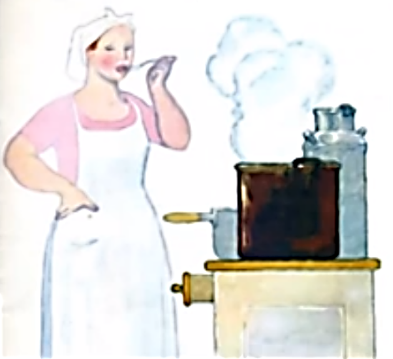 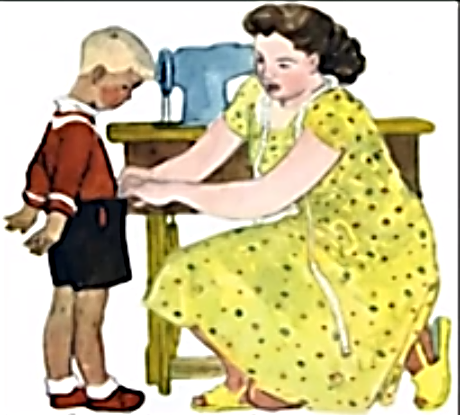 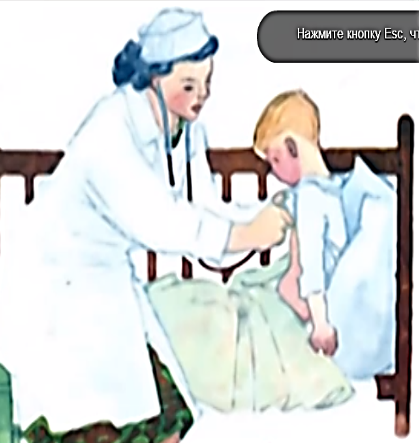 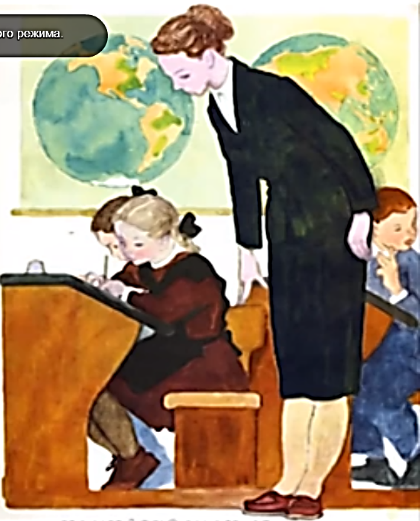 Доктор лечит нас от кори
Есть учительница в школе
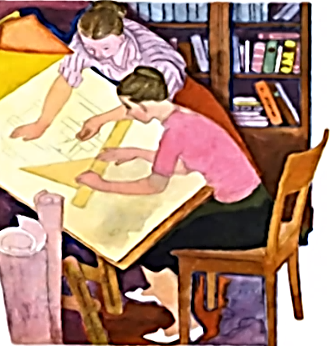 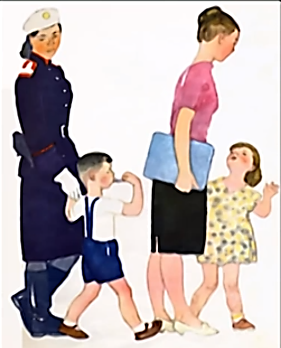 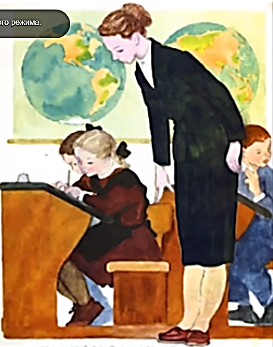 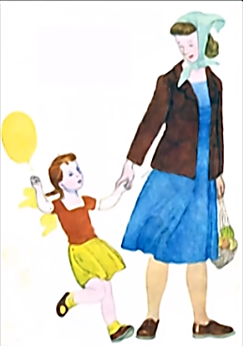 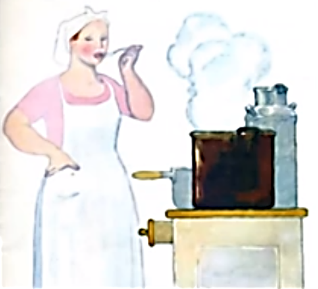 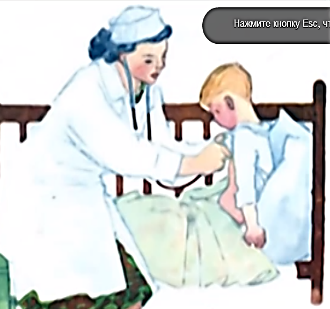 Мамы разные нужны. 
Мамы всякие важны.
Спасибо за внимание!
Презентацию подготовила воспитатель МКДОУ детский сад Березка» Тюрбеева И.П.